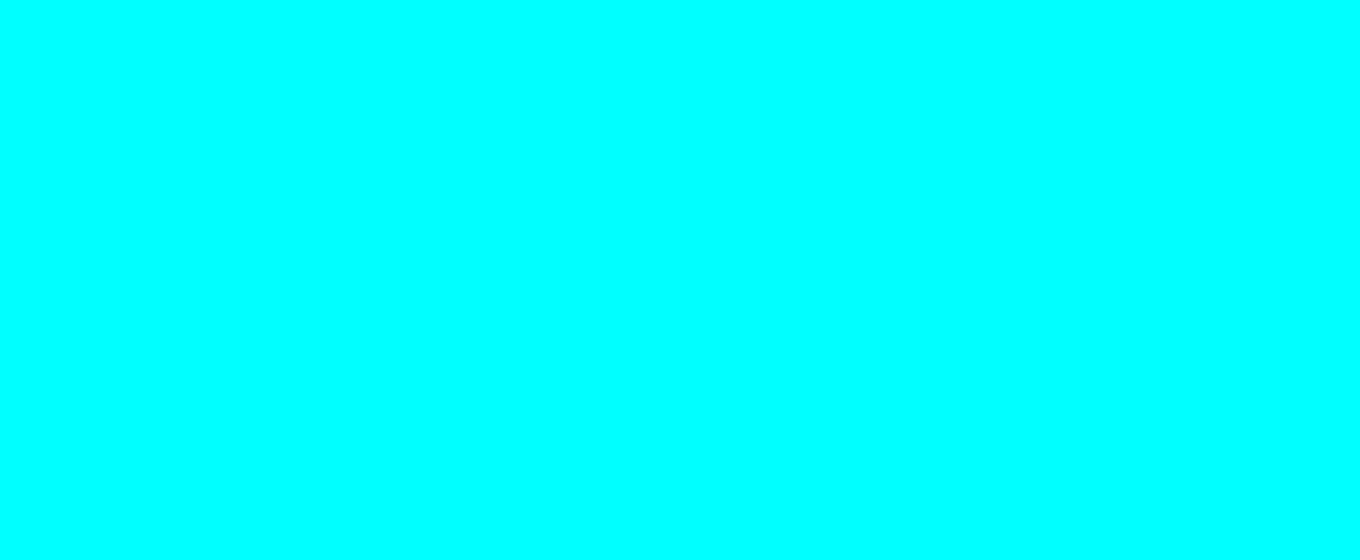 Игры для формирования 
 навыков языкового анализа 
и синтеза 
у младших школьников
Буква потерялась.
Вставьте пропущенную гласную А в слова. 
Мы обычные слова,
Всех нас знает каждый.
Мы содержим букву А
Трижды или дважды.
Иногда всего одну
(Только не в начале),
Но сегодня… - ну и ну!-
Все они сбежали.
 
БРБН               КРНД   
СТРТ                МРК                      ТНК  
ТКН                  СХР                       ПРТ
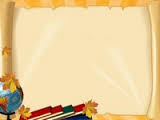 Отгадай название сказки.
На слайде последовательно расположены картинки. 
Необходимо из названия картинки выделить первый звук.
Из выделенных последовательно звуков составляется название сказки.
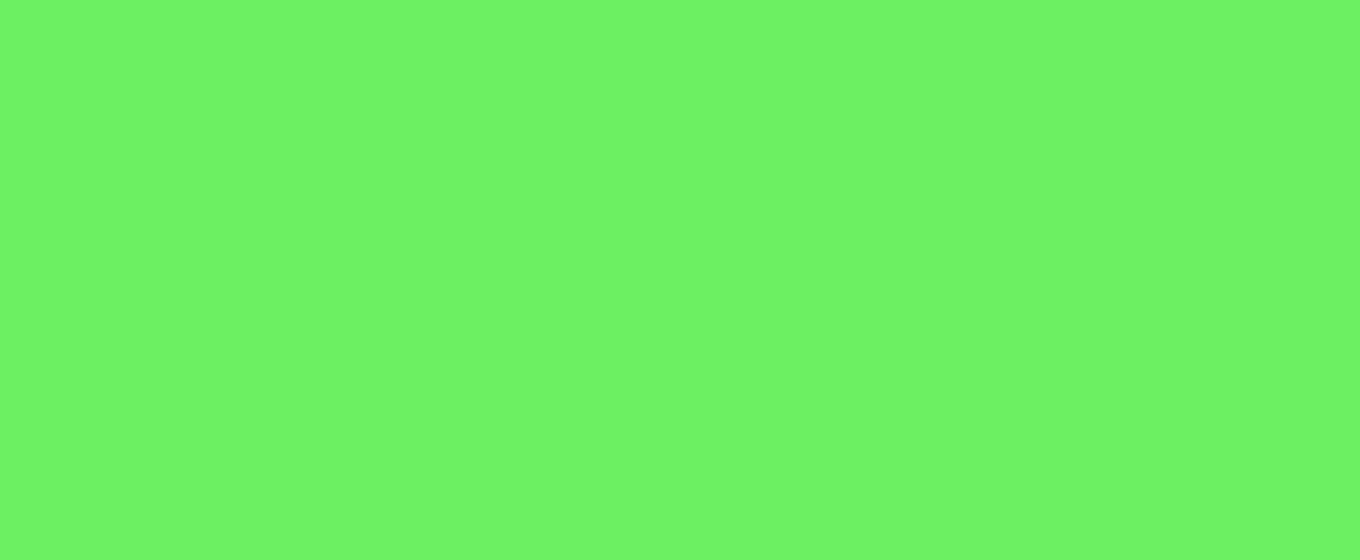 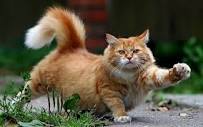 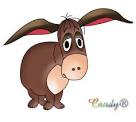 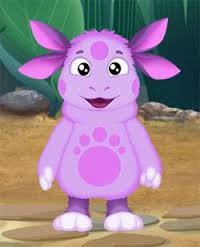 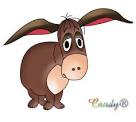 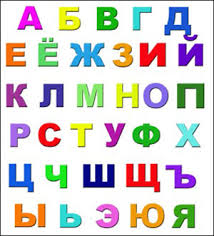 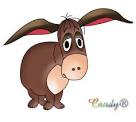 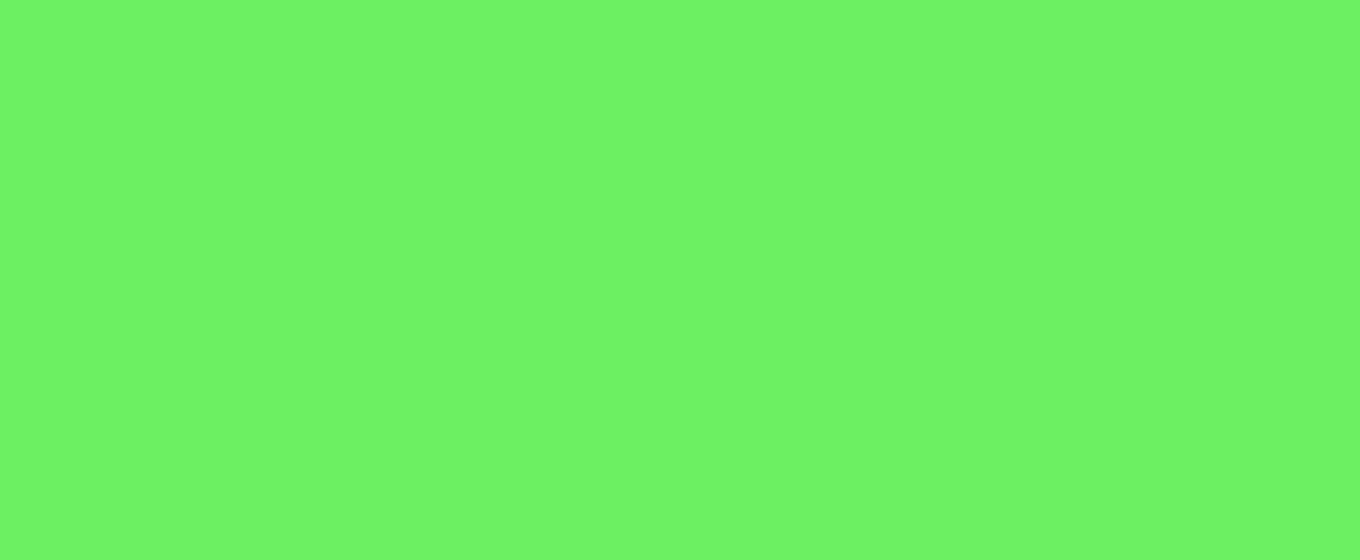 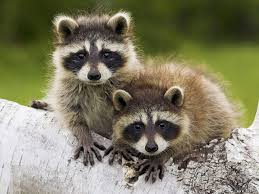 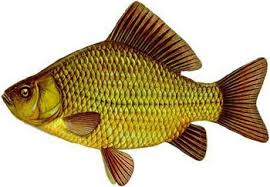 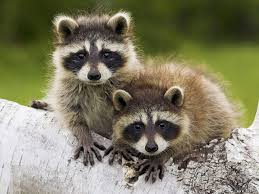 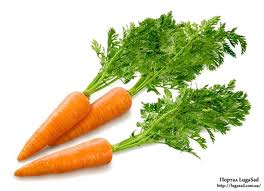 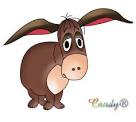 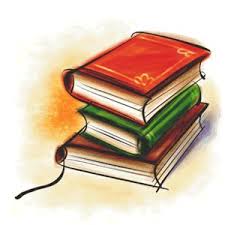 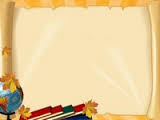 Аукцион
Книга
Тетрадь
Азбука
Карандаш
Отгадай слово
Отгадай слово
Отгадай слово
Отгадай слово
Отгадай слово
Отгадай слово
Адрес
Первая буква этого слова живёт сразу 
после буквы «Е»; 
Вторая буква находится перед буквой «З»;
Третья буква расположилась между «З» и «Й»; 
Последняя буква – перед буквой «Л». 
           
               Какое получилось слово???
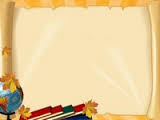 Составь слово
Определить 3-ю по счёту букву в каждом слове, составить из них новое слово.

сумерки, 
прохлада, 
гололёд, 
школа, 
подарок,
зацепка, 
прыжок  
               
                    Какое получилось слово???
ИСПРАВЬ ПРЕДЛОЖЕНИЕ
Мальчик разбил стеклом мяч.
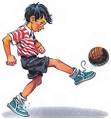 ИСПРАВЬ ПРЕДЛОЖЕНИЕ
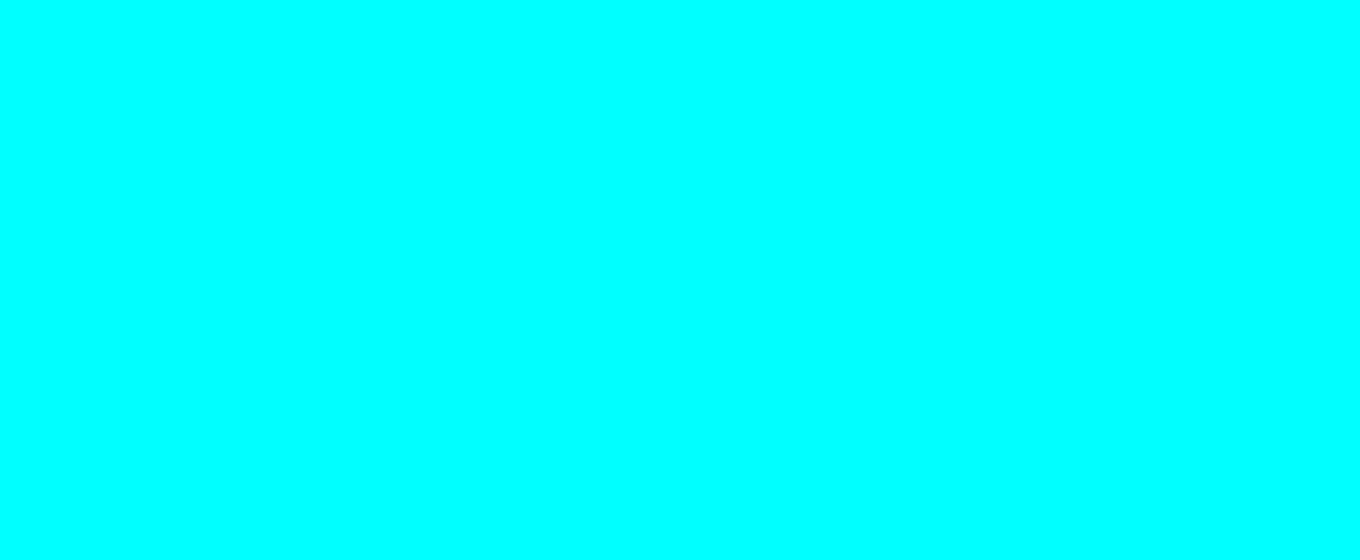 После грибов идут дожди.
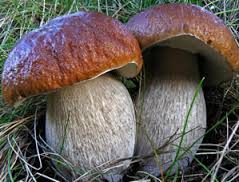 ИСПРАВЬ ПРЕДЛОЖЕНИЯ
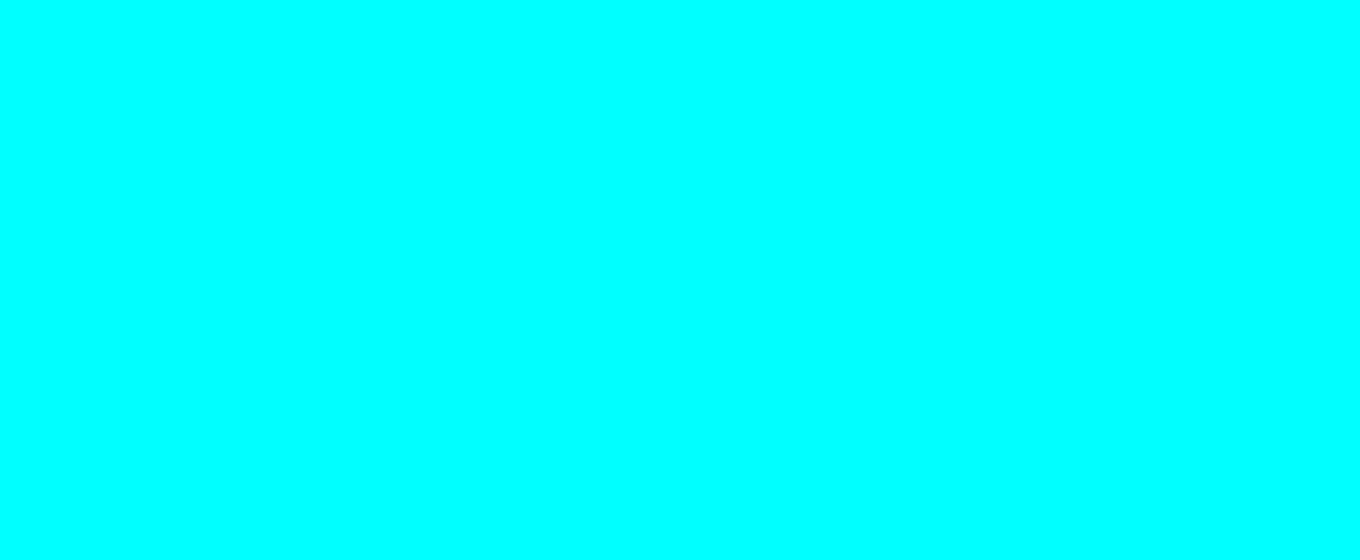 Брат потерял библиотеку из книги.
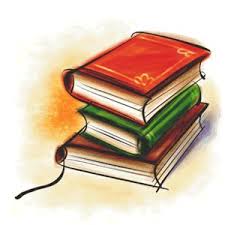 ИСПРАВЬ ПРЕДЛОЖЕНИЯ
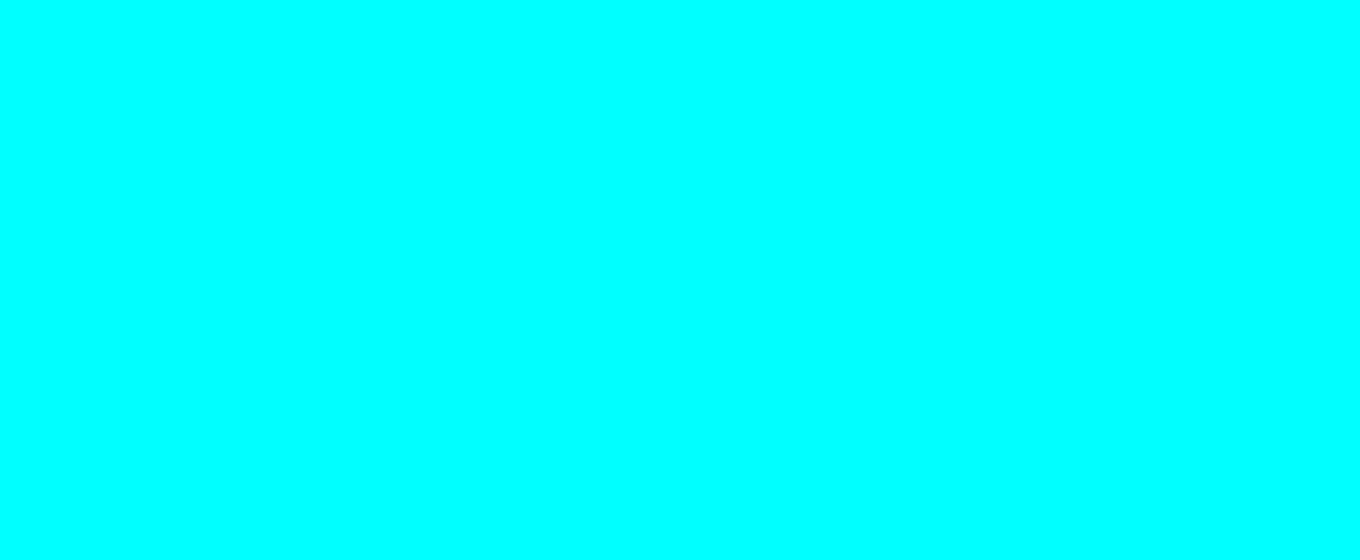 Коза принесла девочке корм.
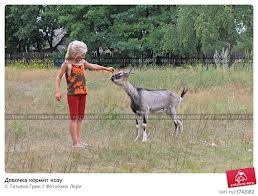 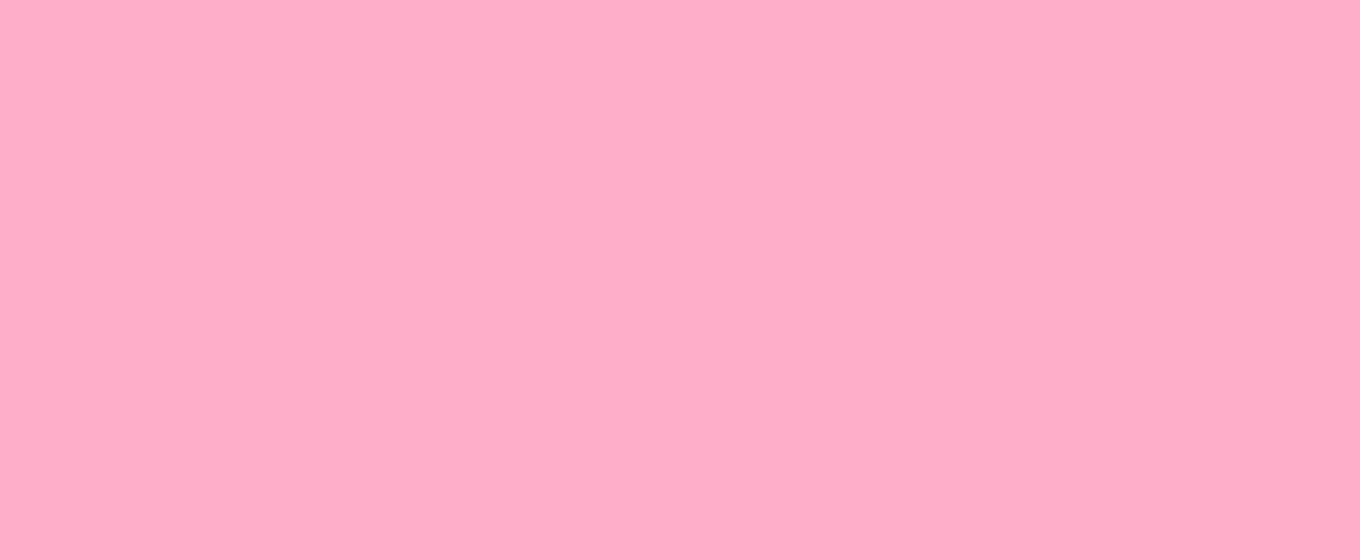 Ответьте на вопросы
✔ Дом для учебников. 
✔ Буквы которые не обозначают звука. 
✔ Сколько гласных звуков в русском языке? 
✔ Какой знак препинания чаще всего используется в конце предложения? 
✔ Яблоко, мандарин, груша – одним словом.
✔ Если вчера был вторник, то какой день будет  завтра? 
✔ Слово, противоположное по значению слову «КРИВОЙ»? 
✔ Тетрадь для записи домашних заданий. 
✔ Шкаф, кровать, стол – одним словом. 
✔ Слово противоположное по значению слову «БЫСТРЫЙ»? 
✔ Очень большой – одним словом. 
✔ Одна из двенадцати частей года.
«Вершки и корешки»
У одних овощей мы едим то, что находится на поверхности земли (вершки), а у других – то, что растет в земле (корешки)
 
Задание: поднять правую руку, если названном овоще в пищу идет  вершок,   если – корешок, то левую руку отводят в сторону.
 
Капуста (П), 
Морковь (Л), 
Баклажан (П), 
Свекла (Л), 
Картофель (Л), 
Кабачок (П),
Помидор (П), 
Яблоко ( Яблоко фрукт. Руки поднимать не надо),
Репа (Л), 
Огурец (П) 
Лимон (фрукт, руки поднимать не надо),
Редис ( Л)
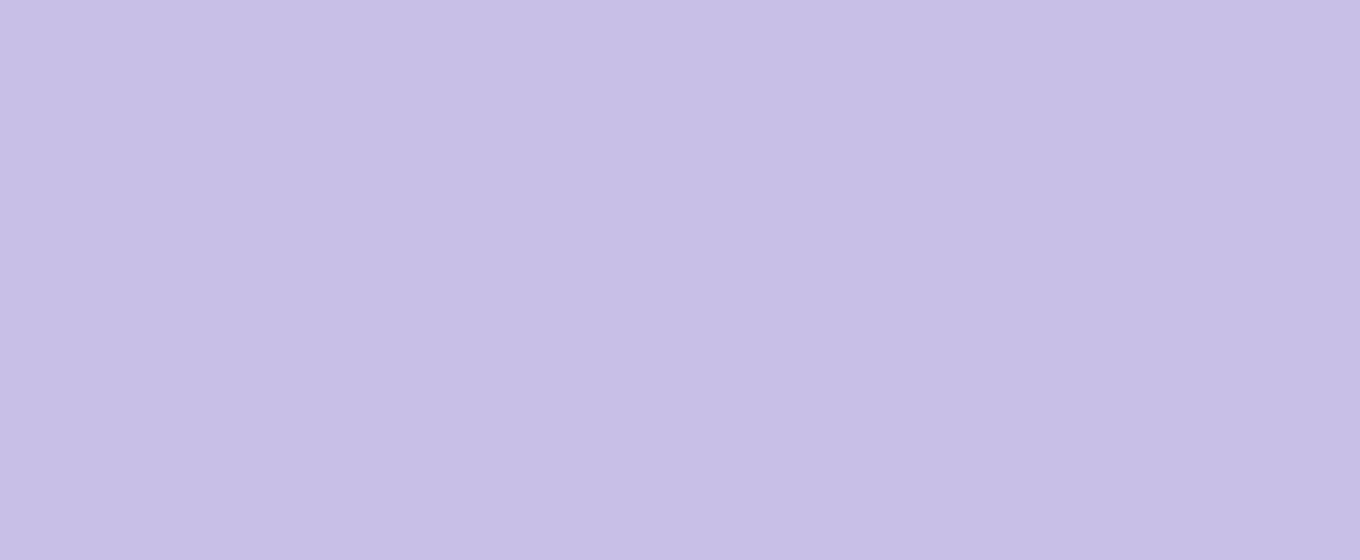 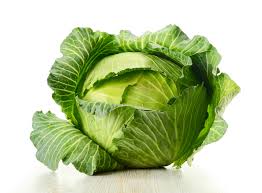 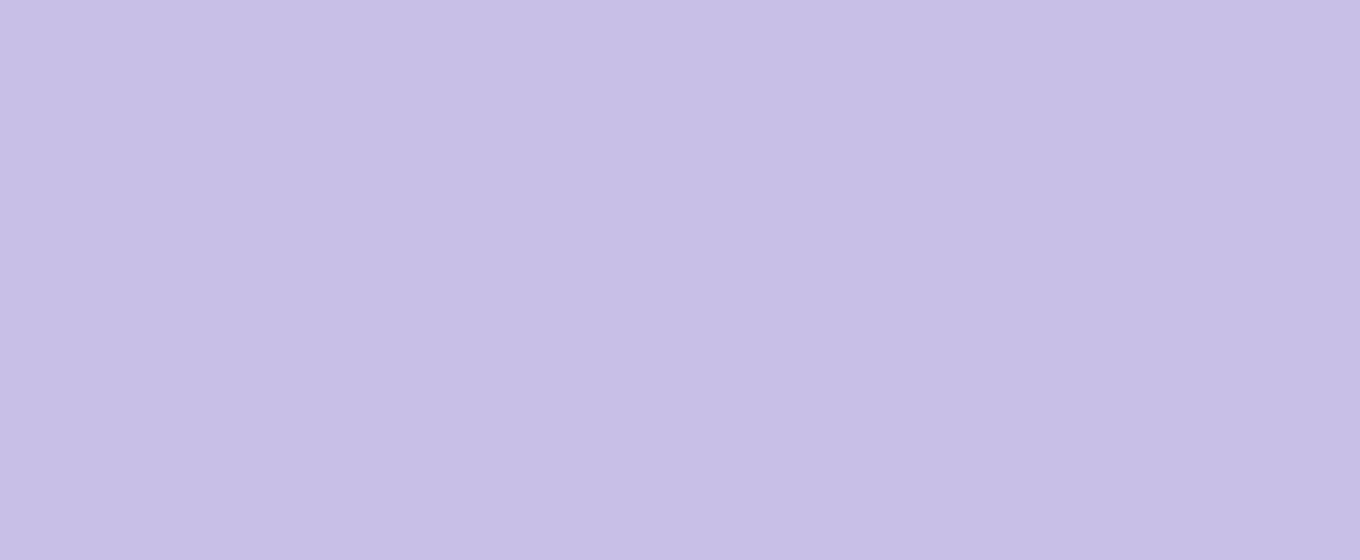 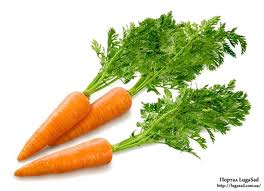 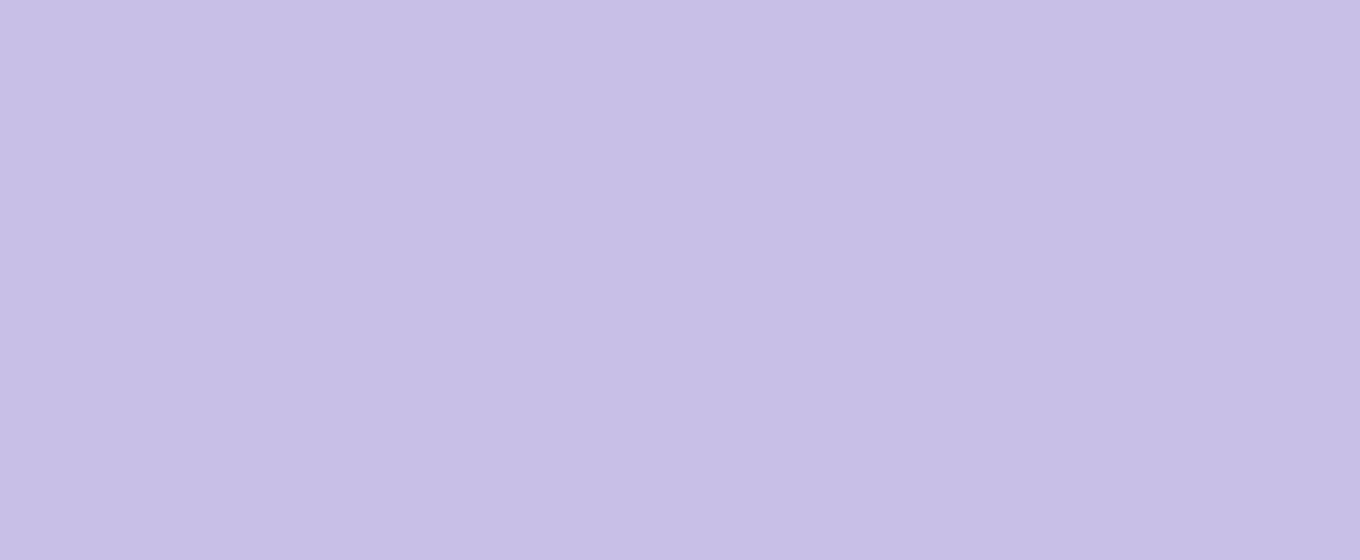 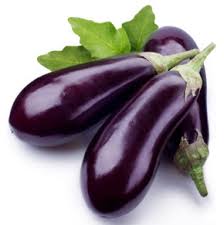 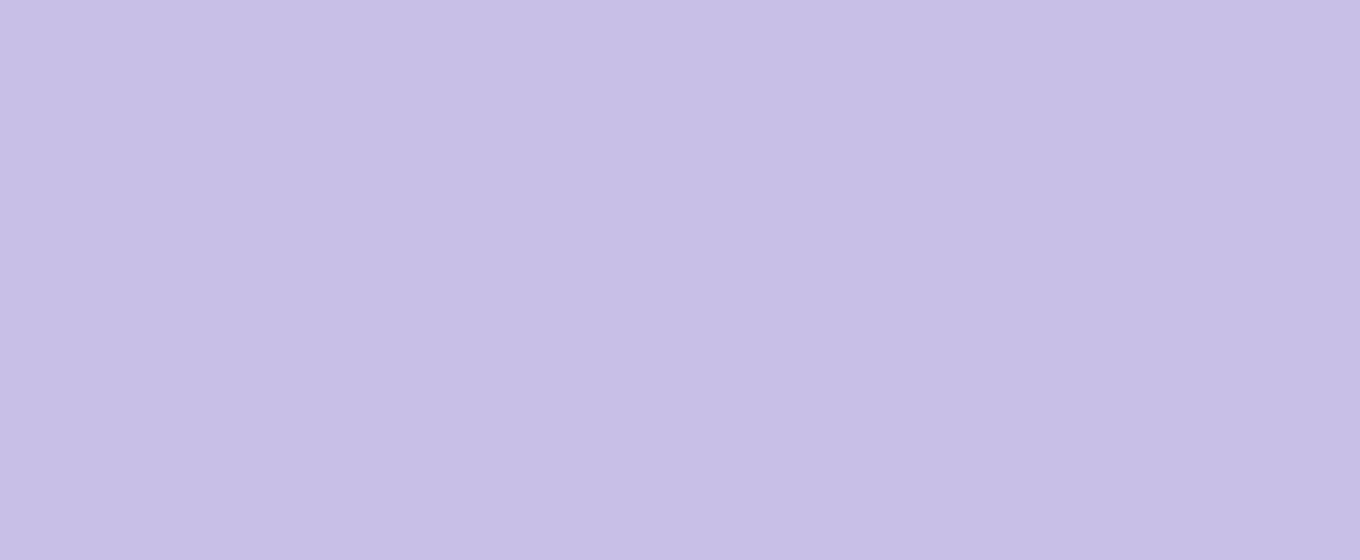 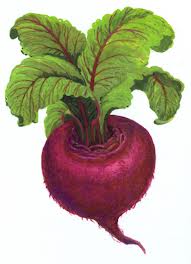 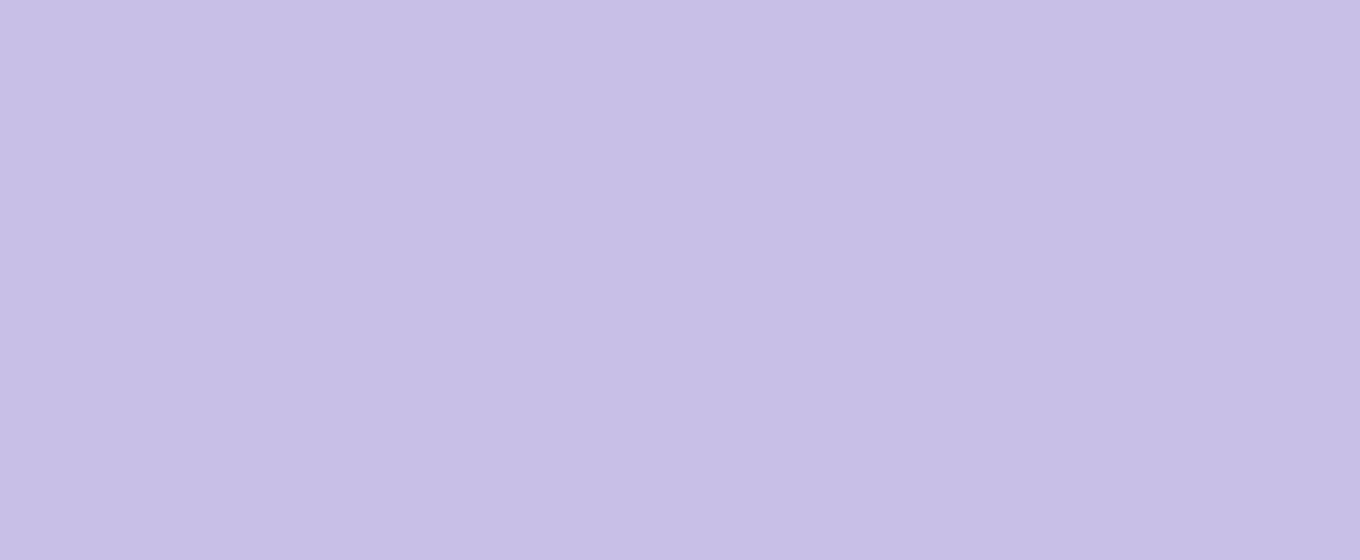 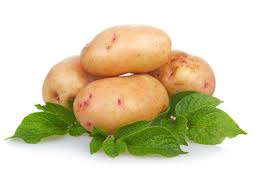 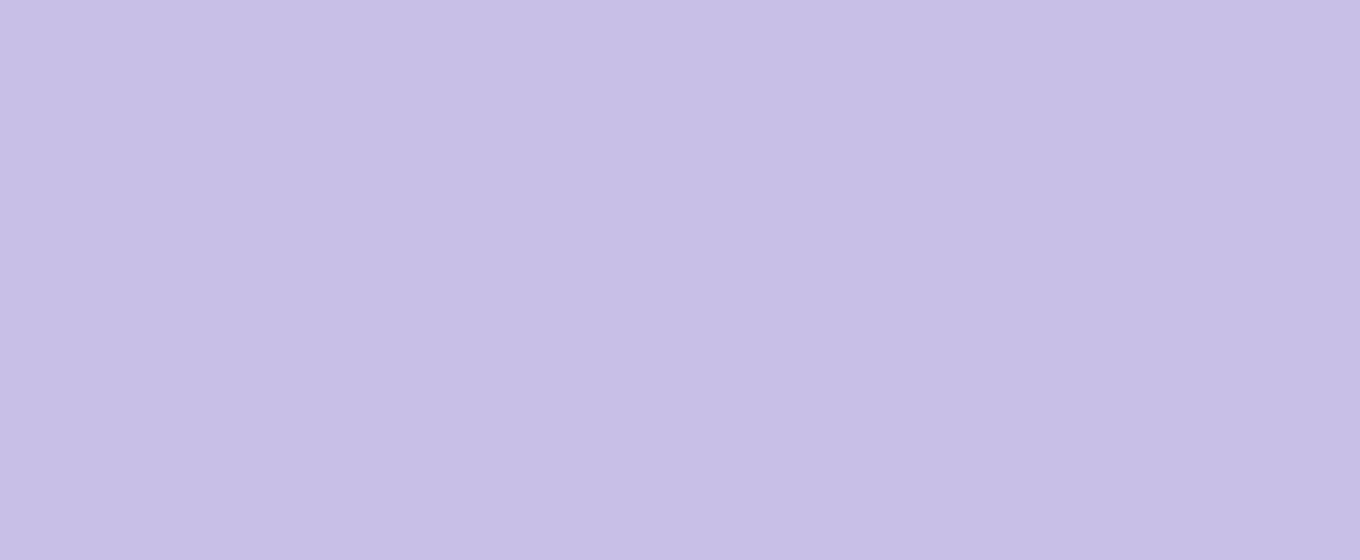 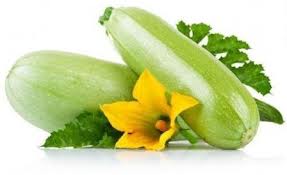 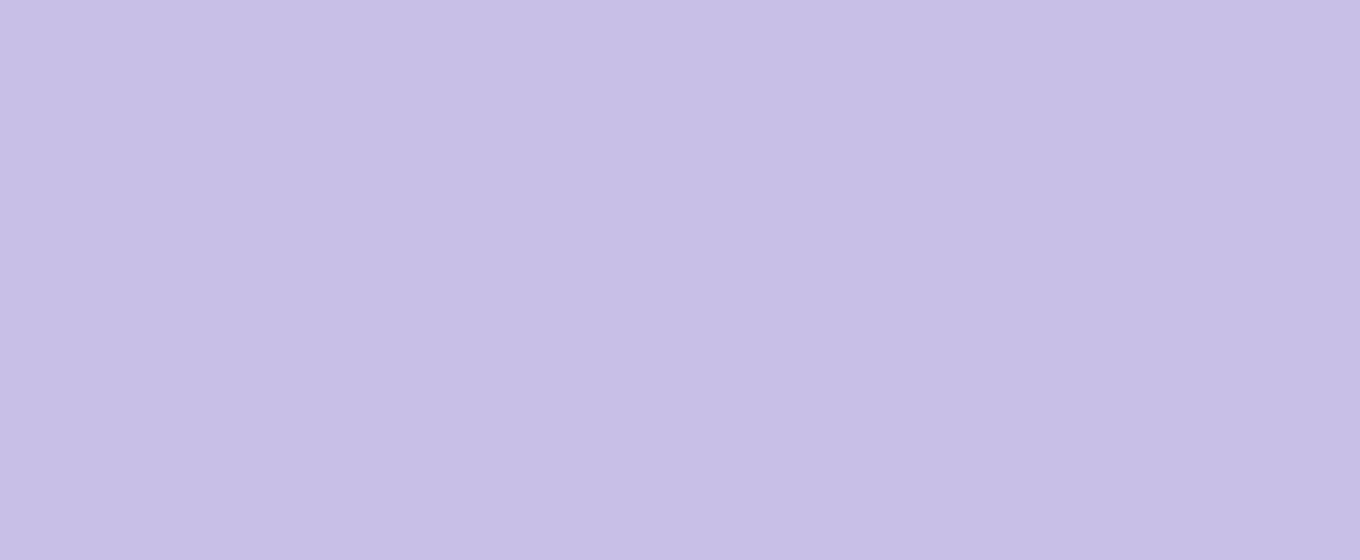 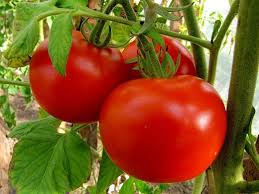 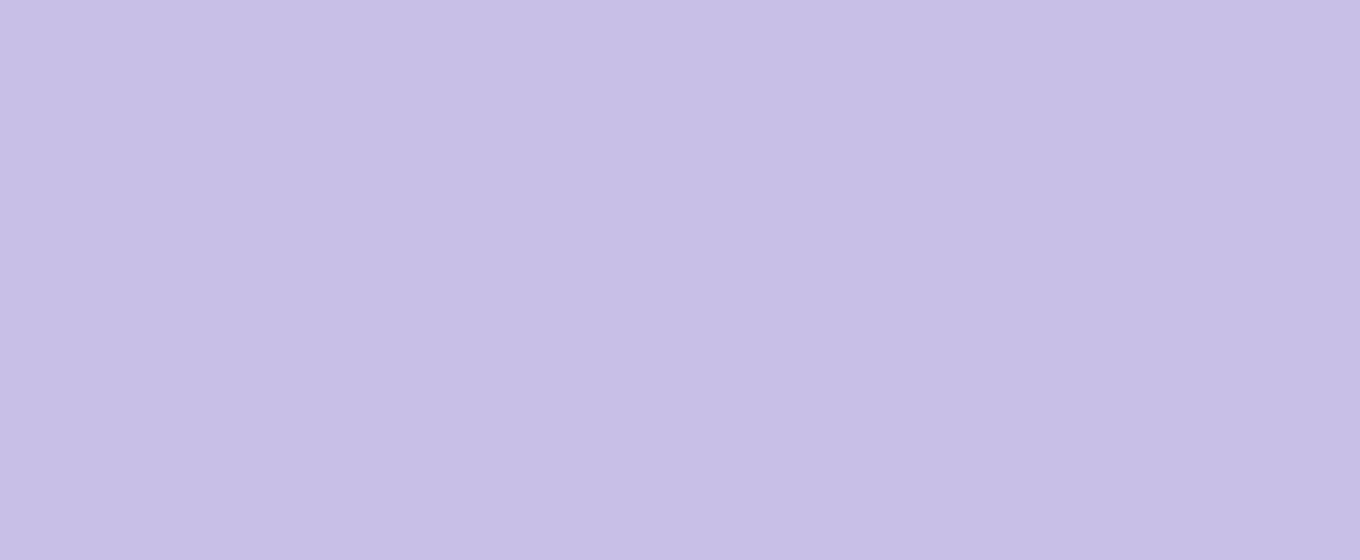 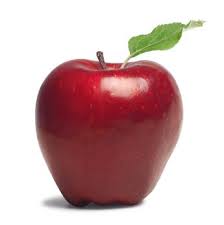 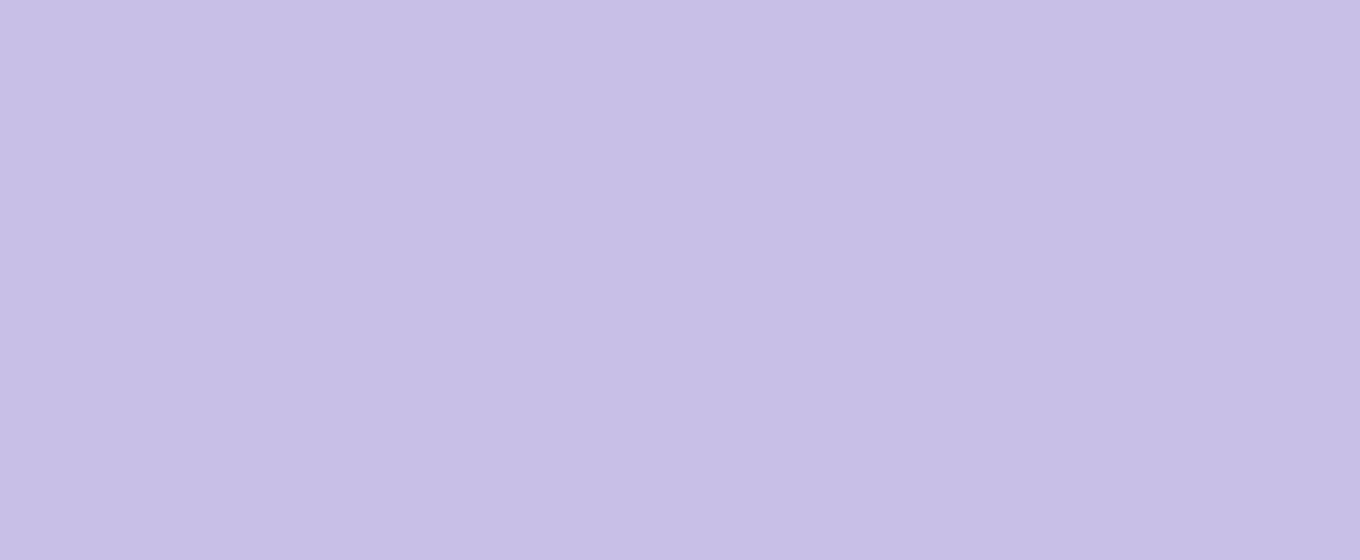 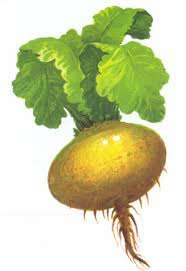 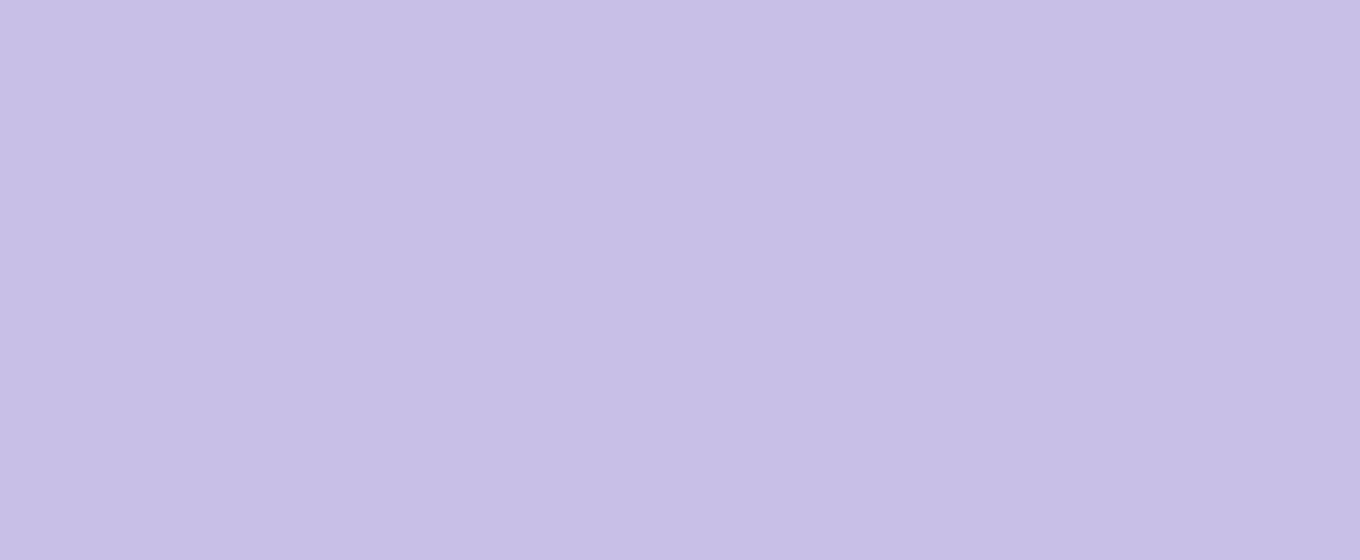 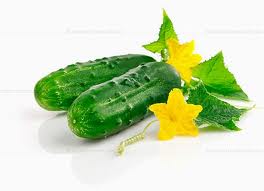 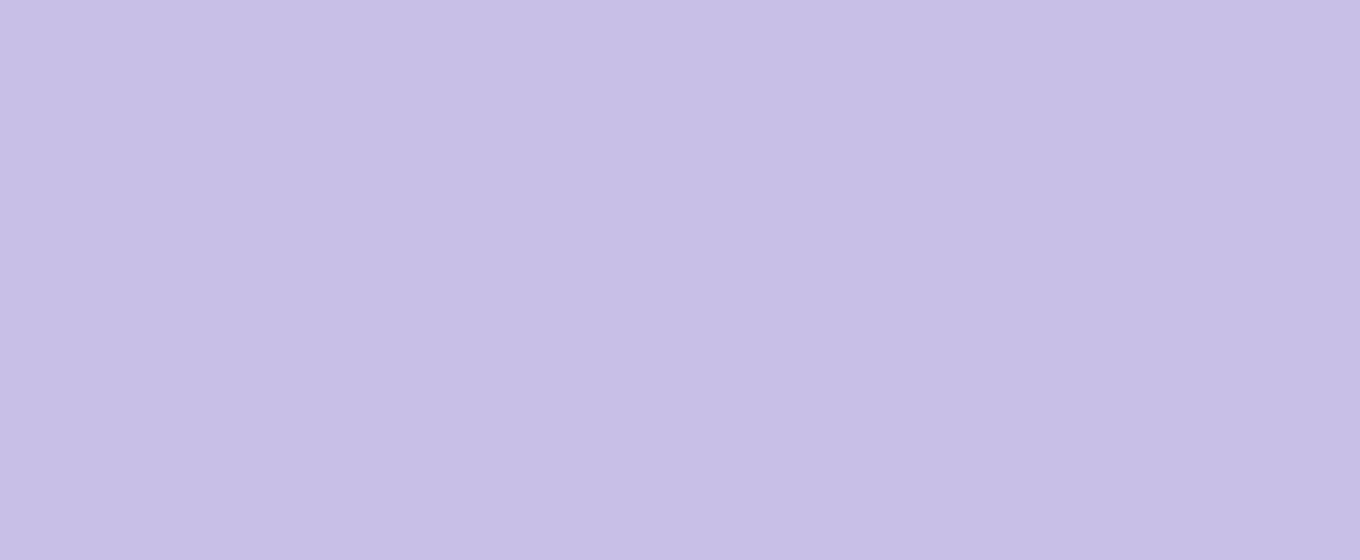 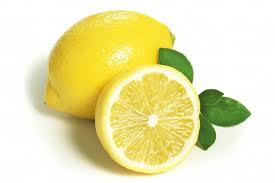 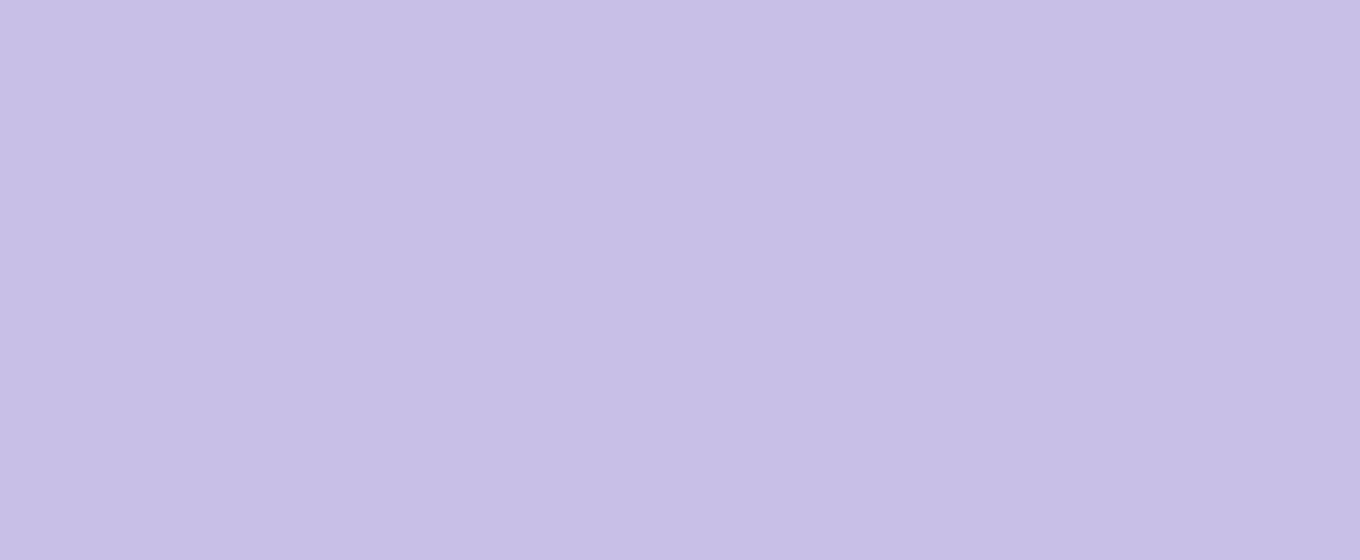 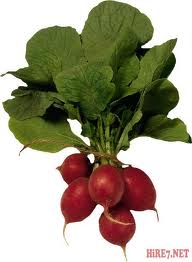 ЗАГАДКИ
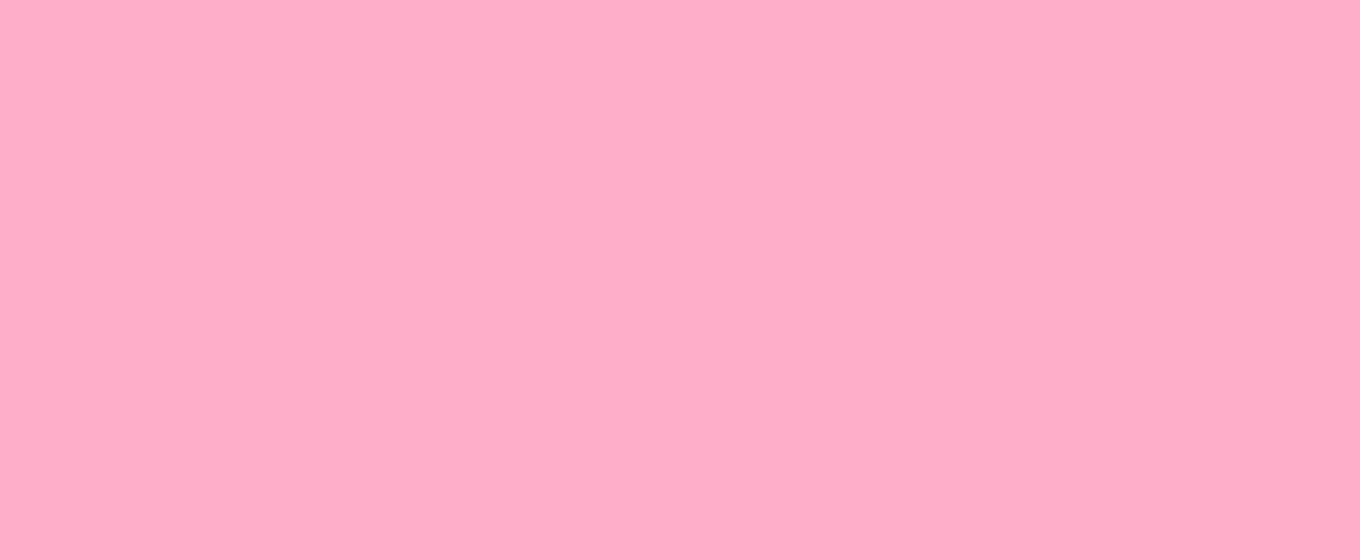 Какое животное видит всё в сером цвете, 
не различает другие цвета? 


кошка или  собака


В слове-отгадке столько гласных, сколько и согласных.
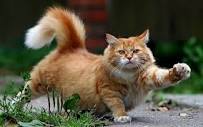 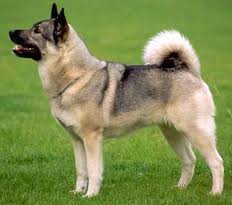 ЗАГАДКИ
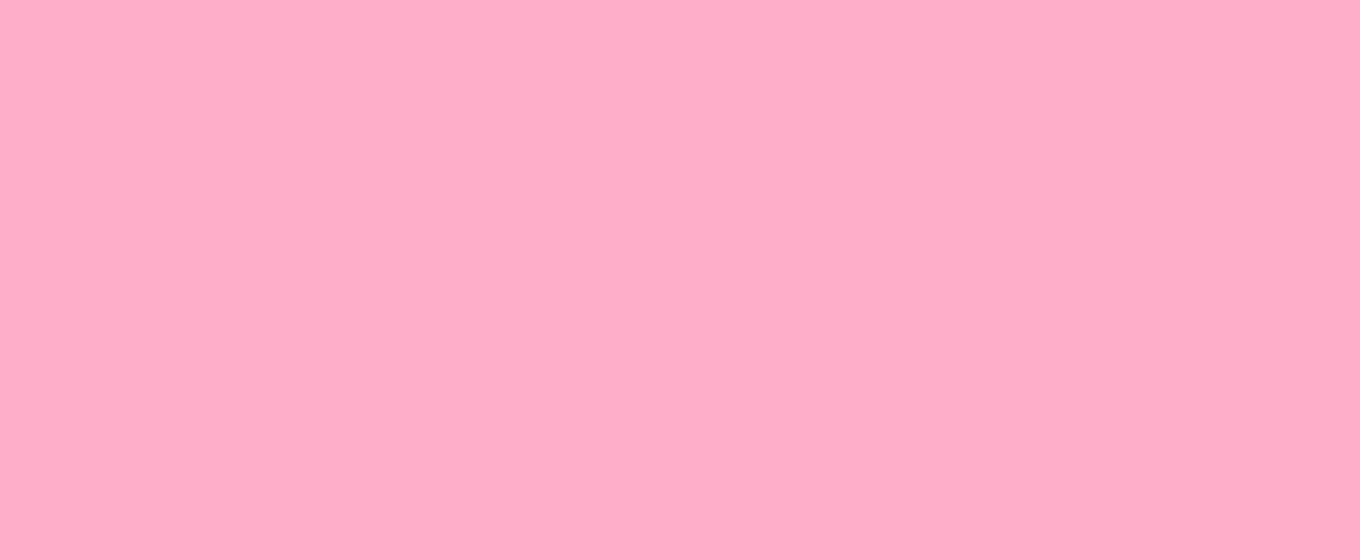 Какое самое прожорливое насекомое?

муравей или стрекоза


В слове отгадке спряталось слово, 
название домашнего животного.
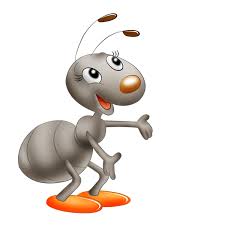 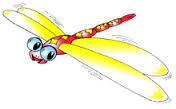 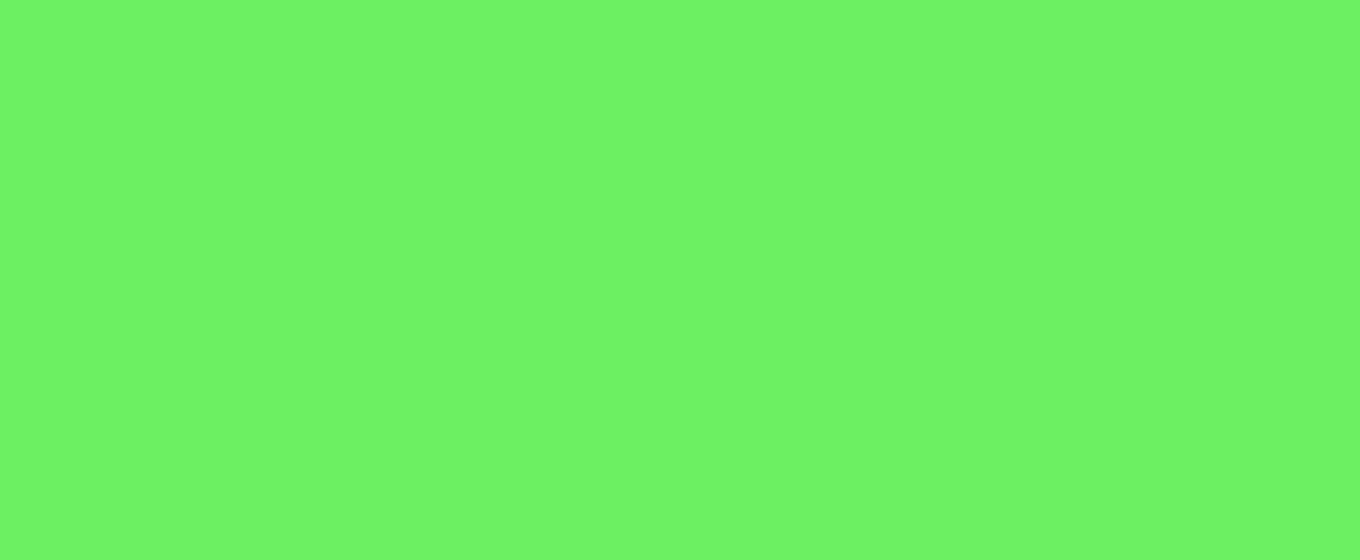 “Определи слоги
Определите количество слогов 
в словах-отгадках 
и поднимите соответствующую цифру.
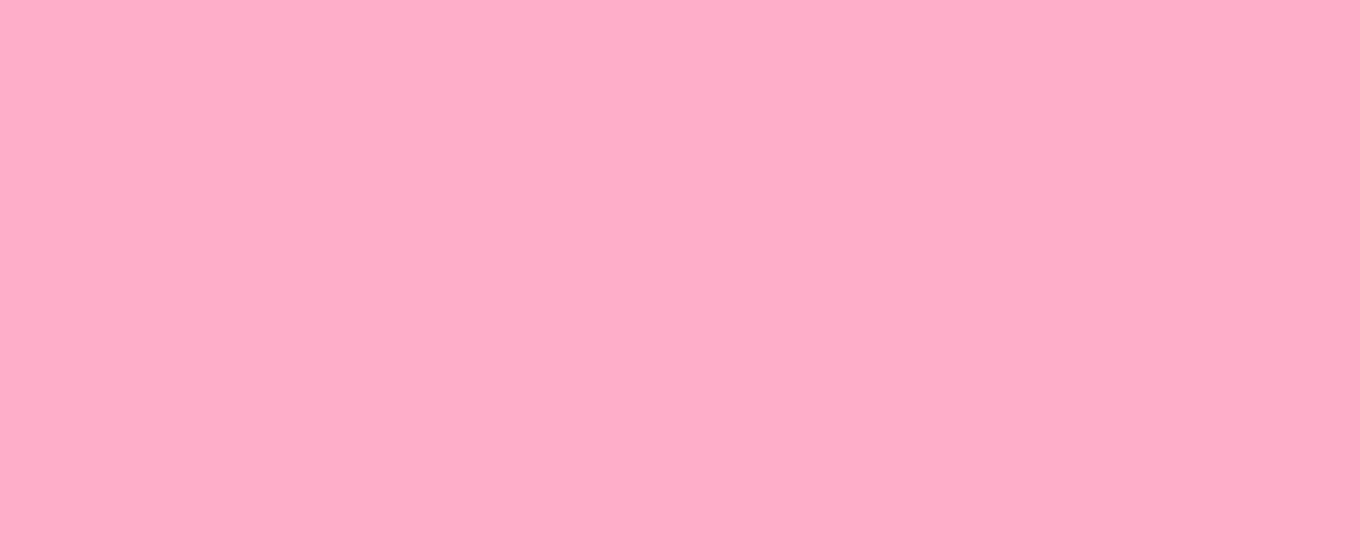 Четвертый лишний
ПАЛЬТО,СВИТЕР, ПЛАТЬЕ, ВАЛЕНКИ
 
БРЮКИ, ШОРТЫ, КОФТА, ДЖИНСЫ
 
БОТИНКИ, НОСКИ, КРОССОВКИ, ТУФЛИ
 
ШУБА, ПАЛЬТО, МАЙКА, ДУБЛЕНКА
 
ФРАК, СМОКИНГ, ПЛАТЬЕ, ПИЖАМА
 
ТАПОЧКИ, БОТИНКИ, БОСОНОЖКИ, САПОГИ
 
ПИНЕТКИ, ТУФЛИ, САНДАЛИИ, БОТИНКИ
 
КЕДЫ, ТУФЛИ, КРОССОВКИ, ЧЕШКИ
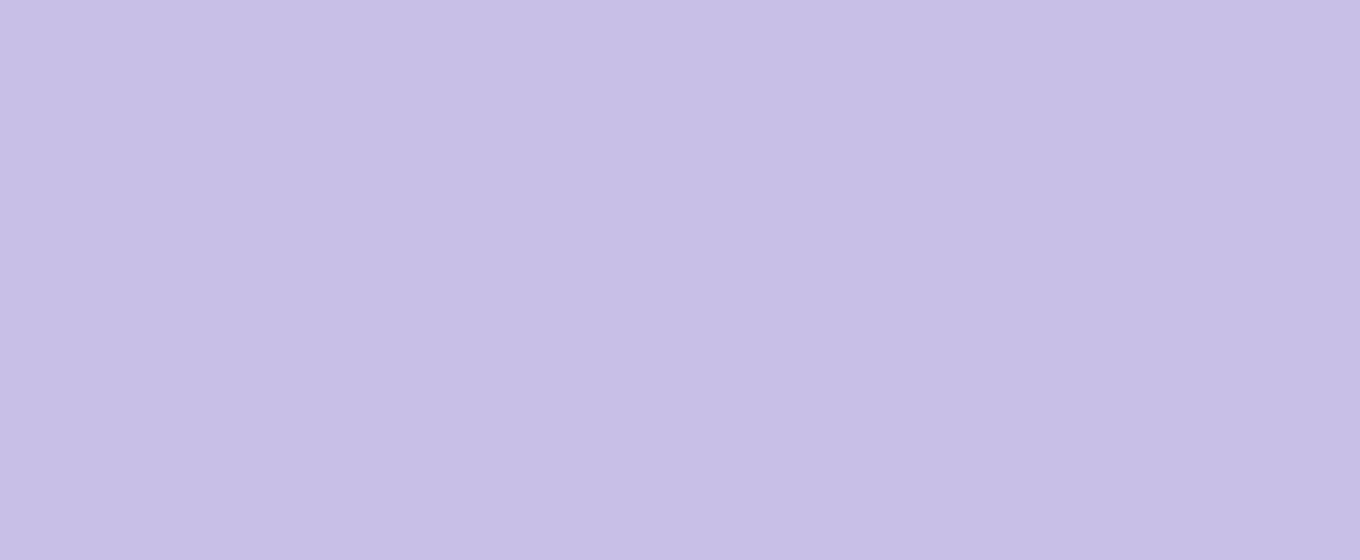 “Найди слова”
ПРОСТОКВАША

   



   Перед вами большое слово. 
   Попробуйте отыскать в нем как можно 
больше новых маленьких слов.
Добавь по одному элементу к каждому знаку, чтобы из них получились буквы.
В каждой букве измени элементы, чтобы получились другие буквы.